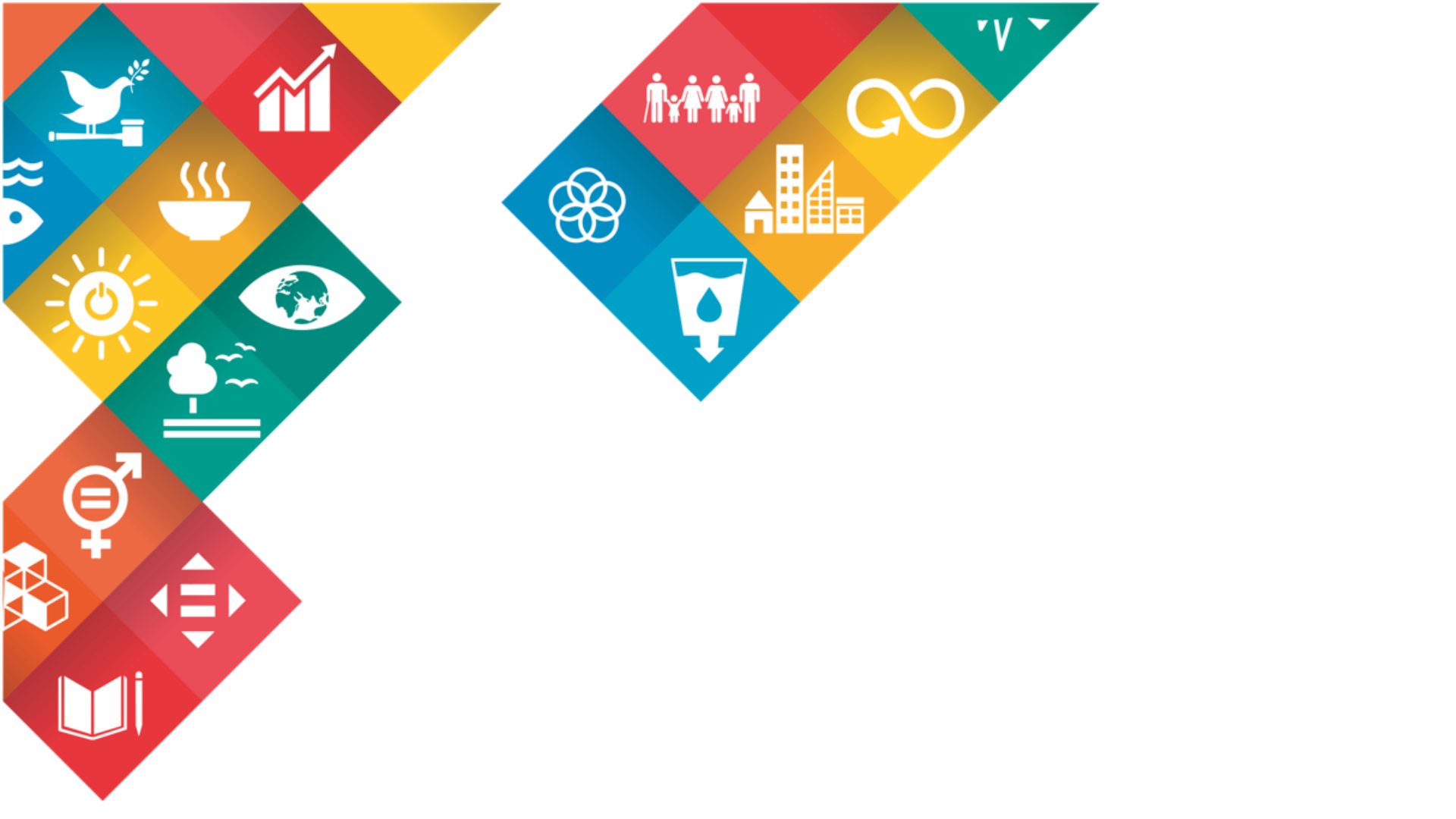 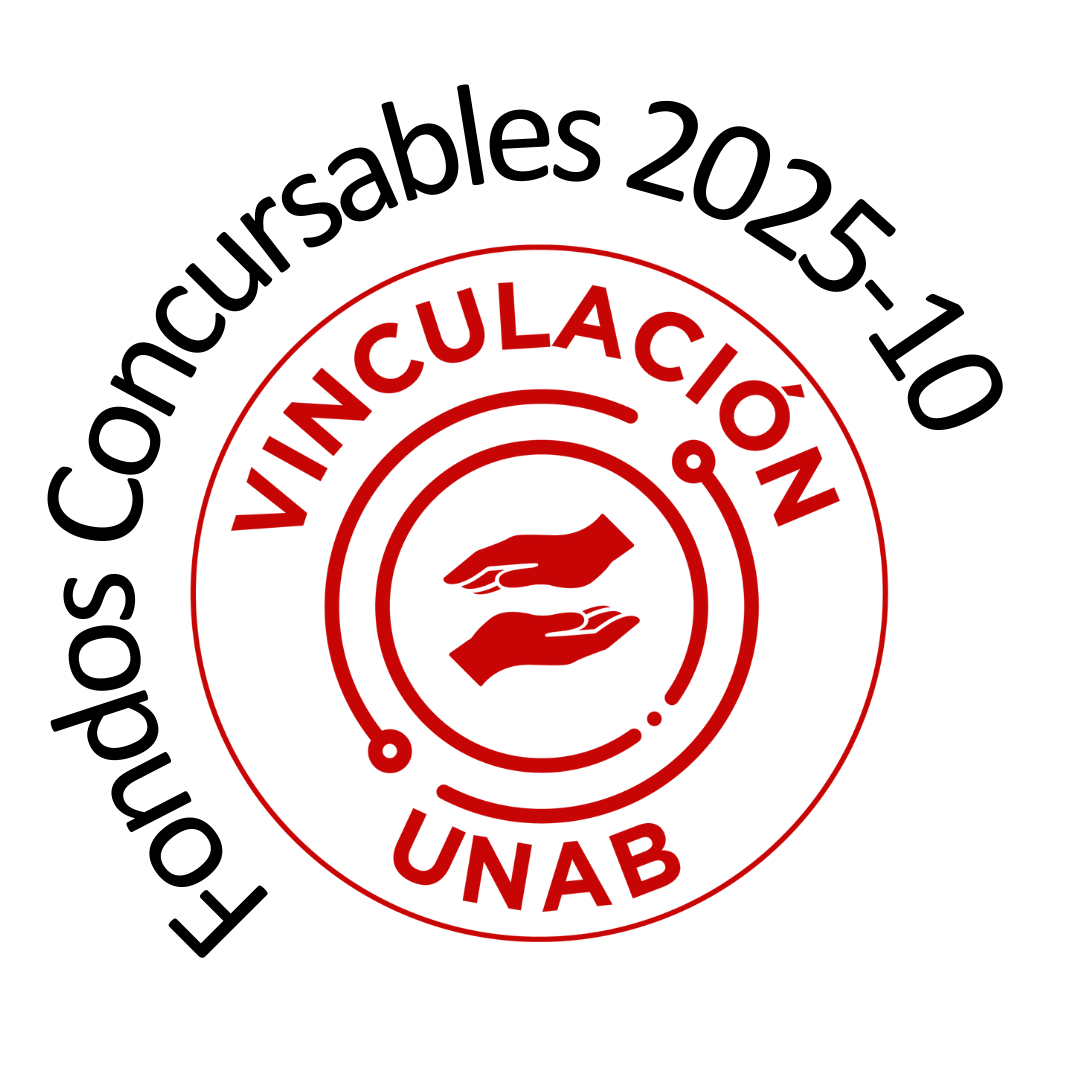 Ficha postulación Fondos Interdisciplinarios
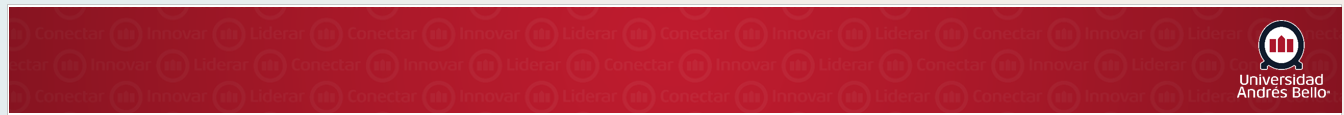 INFORMACIÓN IMPORTANTE
Todos los apartados en este formulario deben estar completos al momento de postular.
Toda la documentación debe ser enviada en un mismo correo electrónico. La falta de información y/o documentación dejará en estado no admisible la postulación.
Si requiere retroalimentación para la postulación, esta debe ser solicitada con anterioridad al cierre del concurso, hasta el 17 de febrero 2025, tiempo suficiente que permita la corrección por parte del postulante.

Nota: esta lamina debe ser eliminada antes del envío de la postulación.
Antecedentes Generales de la Actividad
Contribución Interna
Contribución Interna
Contribución Interna
Contribución Interna
Contribución Externa
Contribución Externa
Contribución Externa
Ingresos Esperados del Proyecto
IMPORTANTE: Presupuesto según carreras involucradas: Postulación de una única carrera: 800.000 brutos. Postulación de dos carreras: 1.500.000 - 2.500.000 brutos. Postulación de tres o más carreras: 2.000.000 - 3.500.000 brutos. *Los montos finales de asignación dependerán de la naturaleza del proyecto y serán consensuados con los equipos de proyectos. *No es posible traspasar recursos para el siguiente semestre académico, ni para el desarrollo de otras actividades de la carrera o facultad. Los fondos asignados a través de Fondos Concursables serán de carácter no reembolsable.
Estructura de Gastos del Proyecto
IMPORTANTE / No se financiarán: Viajes al extranjero. Equipamiento/ Infraestructura y mobiliario (CAPEX). Productos a proveedores no sustentables. Sobresueldos docentes regulares. Arriendo de espacios físicos. Suscripciones o membresías. En la columna “Solicitado a FFCC debe poner lo que está pidiendo a la UNAB a través de este fondo. En la columna “Aporte Externo” debe poner el valor en dinero o valorizado que será puesto por personas u organizaciones externas a la UNAB.